Título da Apresentação
Nome do autor
Formação | Departamento | Centro
Título do texto
Use este espaço para escrever o seu texto.
Para inserir novos slides, clique na aba “página inicial” e então no ícone “novo slide”.
Você pode escolher o estilo de slide mais adequado ao seu objetivo clicando sobre o slide com a tecla direita do mouse e então selecionar a opção “layout”.
Fique atento à formatação do texto ao copiar e colar.
I Seminário de Pesquisa, Pós-Graduação e Inovação
Título do texto
Use este espaço para escrever o seu texto
Lorem ipsum dolor sit amet
Consectetur adipisicing elit
Sed do eiusmod tempor incididunt ut labore et dolore magna aliqua
Ut enim ad minim veniam, quis nostrud exercitation ullamco laboris nisi ut aliquip ex ea commodo consequat
Duis aute irure dolor in reprehenderit in voluptate velit esse cillum dolore eu
Título do texto
Subtítulo
Subtítulo 1
Item 1
Sub-item 1
Sub-item 2
Item 2
Subtítulo 2
Item 1
Item 2
Título do texto
Exemplo de como você pode utilizar imagem e texto no mesmo slide.
Evite diminuir o tamanho da fonte. Crie novos slides, se necessário.
As imagens utilizadas neste arquivo são de uso exclusivo da UFSC.
Use esse espaço para escrever.
Sed ut perspiciatis unde omnis iste natus error sit voluptatem accusantium doloremque laudantium, totam rem aperiam.
Legenda da imagem
Título do slide aqui
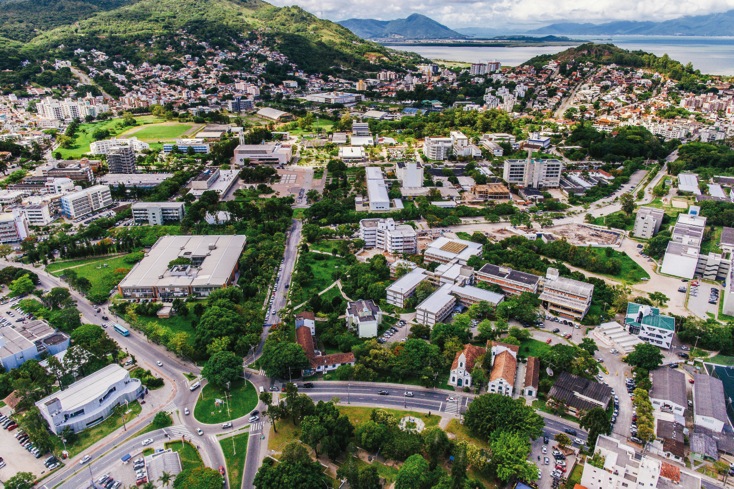 Legenda da imagem
Título do slide com texto e duas imagens
Esse é um exemplo de slide no qual você pode inserir duas imagens e ainda um texto.
As imagens utilizadas neste arquivo são de uso exclusivo da UFSC.
At vero eos et accusamus et iusto odio dignissimos ducimus qui blanditiis praesentium voluptatum deleniti.
Legenda da imagem
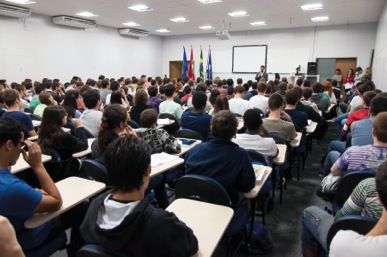 Legenda da imagem
Contato
E-mail: seunome@email.com
Telefone: (xx) xxxx-xxxx
Site: www.site.com.br